Dirigida a:
Beca Escolar
Estudiantes de los niveles Técnico Superior Universitario o Licenciatura que cumpla con los requisitos mediante convocatoria


Estímulo al Reconocimiento Académico y Artístico
Estudiantes de los Niveles Técnico, Técnico Superior Universitario o Licenciatura que han  obtenido premios o distinciones importantes a nivel  Nacional  o internacional en actividades científicas, culturales, artísticas y de vinculación en representación de la Universidad Veracruzana; y sujetarse a lo indicado en el Proceso de selección de la Convocatoria 


Estímulo al Reconocimiento de Alto Rendimiento Académico
Estudiantes de los Niveles Técnico, Técnico Superior Universitario  o Licenciatura, que han destacado en su trayectoria escolar  con el promedio más alto en su Programa educativo
Objetivo
Beca Escolar. Contribuir a mejorar las condiciones socioeconómicas y el desempeño académico de nuestros alumnos.

Estímulo al Reconocimiento Académico y Artístico.  Tiene el propósito de apoyar a alumnos destacados, fomentar la divulgación del arte y la cultura, así como de reconocer las manifestaciones científicas, culturales, artísticas, deportivas y de vinculación.

Estímulo al Alto Rendimiento Académico. Contribuir a la calidad de la educación, y como una forma de exhortar a los alumnos que han destacado en su trayectoria escolar, reconociendo el esfuerzo y la entrega.
Requisitos de la Beca Escolar
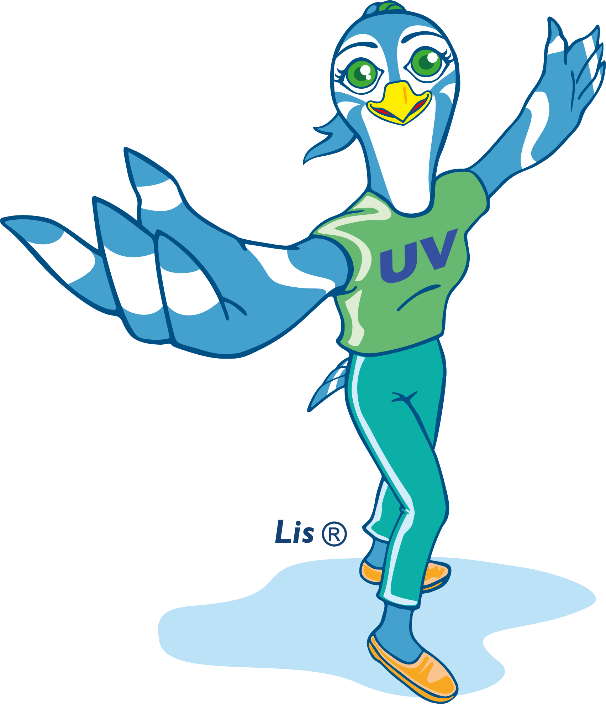 Requisitos de la Beca Escolar
Mecanismo de Asignación:
A través de una Convocatoria  Anual, que se publica entre los meses de febrero y marzo.
Beneficios:
Apoyo económico de dos pagos de:
$4,800.00
Distribuidos en dos períodos escolares.
Requisitos del Estímulo al Reconocimiento Académico y Artístico
Requisitos del Estímulo al Reconocimiento Académico y Artístico
Mecanismo de Asignación:
A través de una Convocatoria  Anual, que se publica en el mes de septiembre.
Beneficios:
Reconocimiento por escrito y un pago único de
$5,000.00.
Requisitos Estímulo al Alto Rendimiento Académico
Requisitos del Estímulo al Alto Rendimiento Académico
Mecanismo de Asignación:
Asignación directa, a partir de los términos y condiciones publicados anualmente en el mes de septiembre.
Beneficios:
Reconocimiento por escrito y un pago único de
$5,000.00.
www.uv.mx/estudiantes
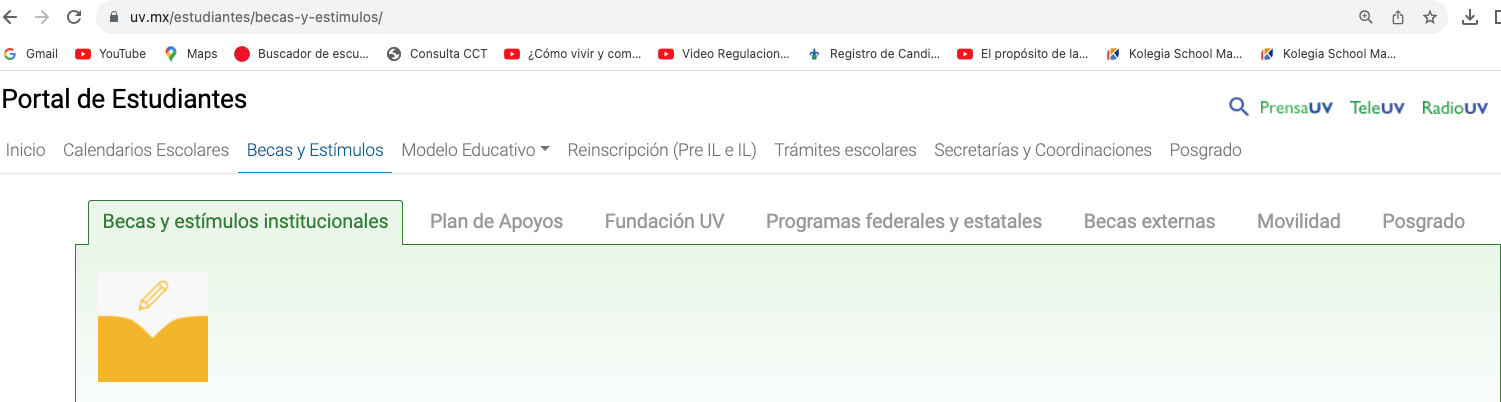 Dirección General de Administración Escolar - UV